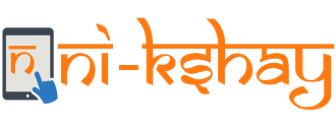 Family Caregiver
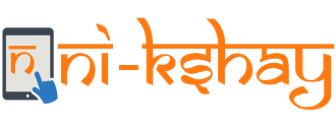 Introduction
Ni-kshay will enable health staff to enroll a family caregiver and tag linked patients to them. While the enrollment of family caregiver is accessible through the Staff/TS Management Module, tagging patients is accessible either through Staff/TS Management Module or through the ‘Staff/TS/Family Caregiver' tab in the patient management module.
Family Caregivers will be allowed to be added in TU and PHI Logins.
Staff and  Treatment  Supporters
STEPS TO ENROLL FAMILY CAREGIVER AND LINK PATIENTS VIA STAFF/TS MANAGEMENT MODULE
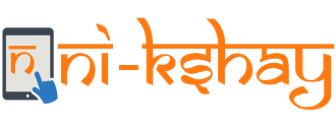 Family Caregiver (Adding Family Caregiver)
Step 1
Click on ‘Staff/TS Management’
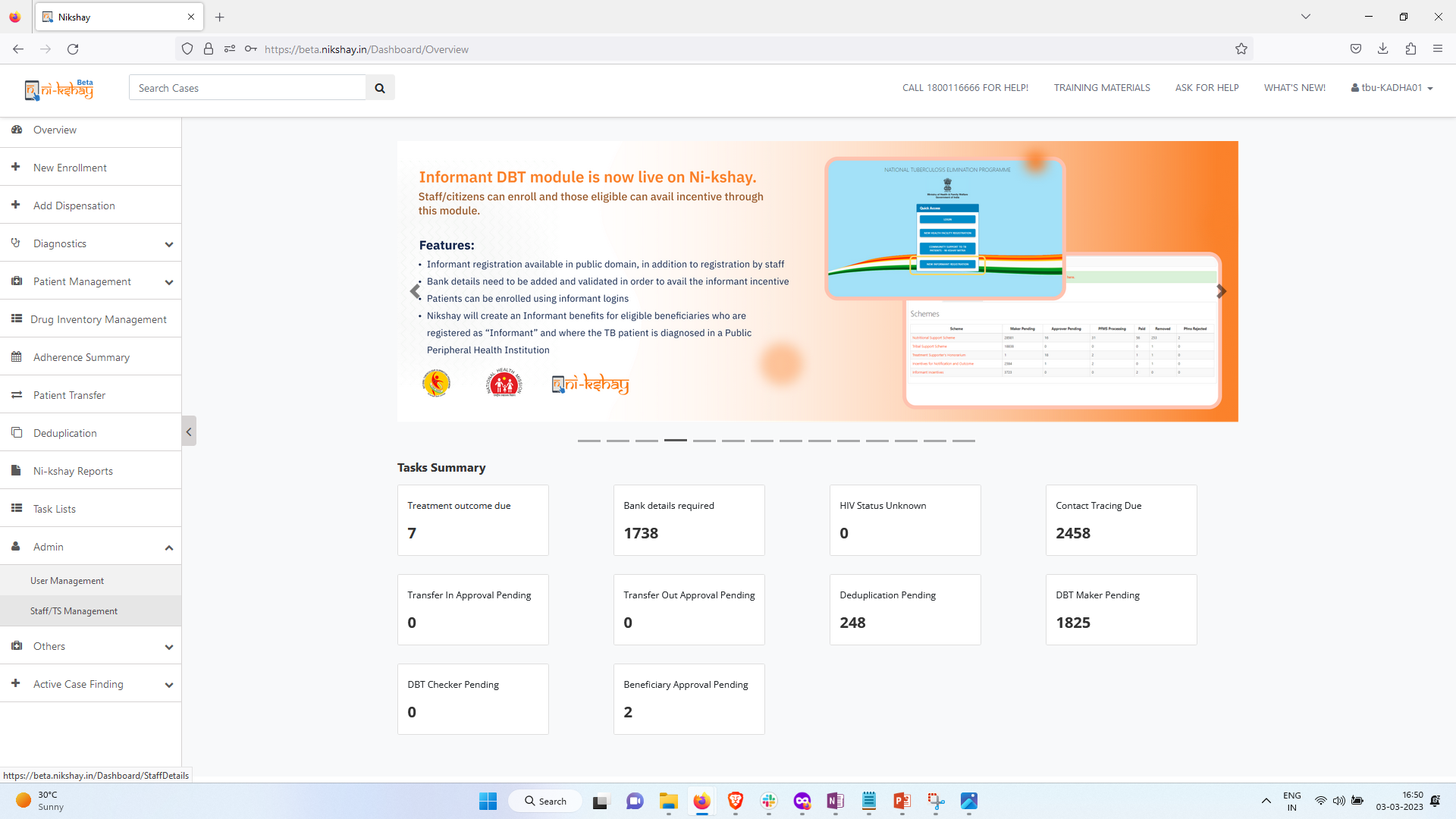 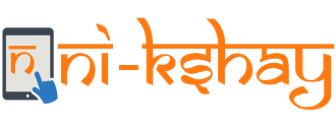 Family Caregiver (Adding Family Caregiver)
Step 1
Step 2
Click on ‘Staff/TS Management’
Click on Add Staff
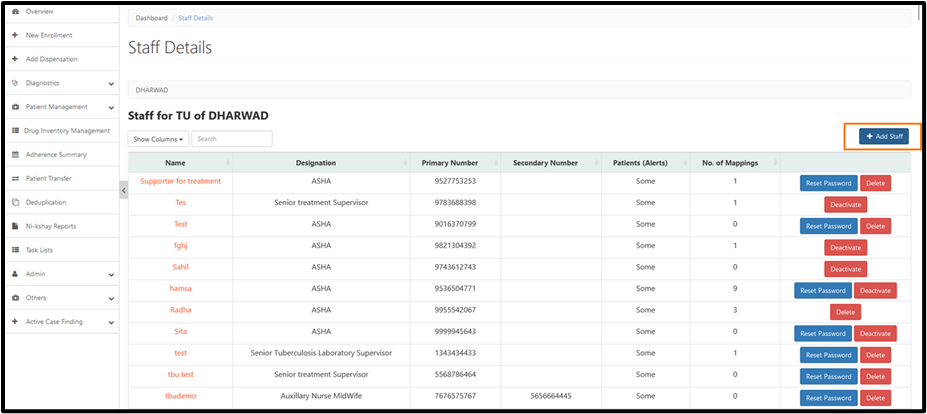 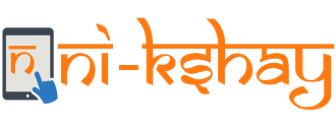 Family Caregiver (Adding Family Caregiver)
Step 1
Step 2
Step 3
Click on ‘Staff/TS Management’
Click on Add Staff
Select Designation as ‘Family Caregiver’
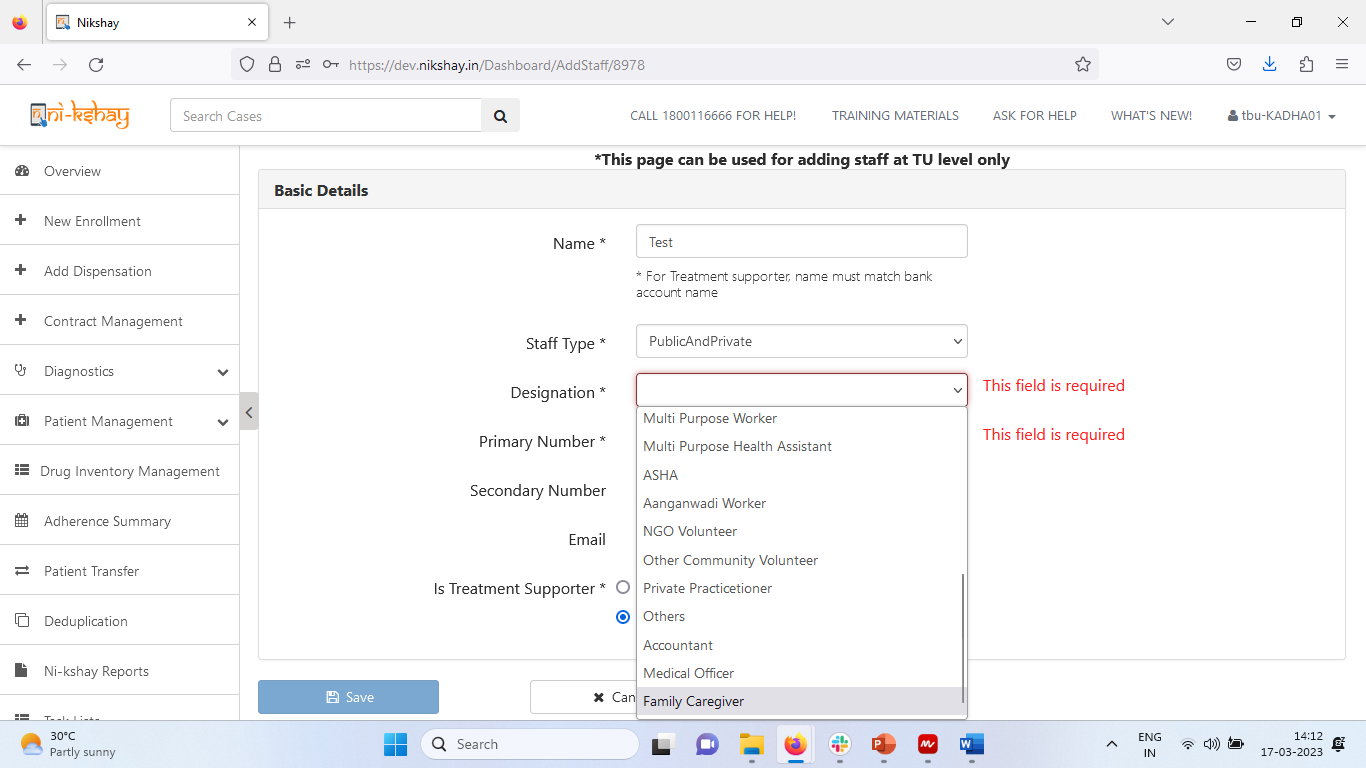 Enter the name of the Family Giver and select ‘Family Caregiver’ from the ‘Designation’ dropdown option. [Data fields that are not relevant to the Family Caregiver will have defaulted values]
Enter other relevant information such as Mobile Number, Email
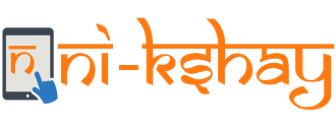 Family Caregiver (Adding Family Caregiver)
Step 4
Step 1
Step 2
Step 3
Link  Patient to the Family Caregiver
Click on ‘Staff/TS Management’
Click on Add Staff
Select Designation as ‘Family Caregiver’
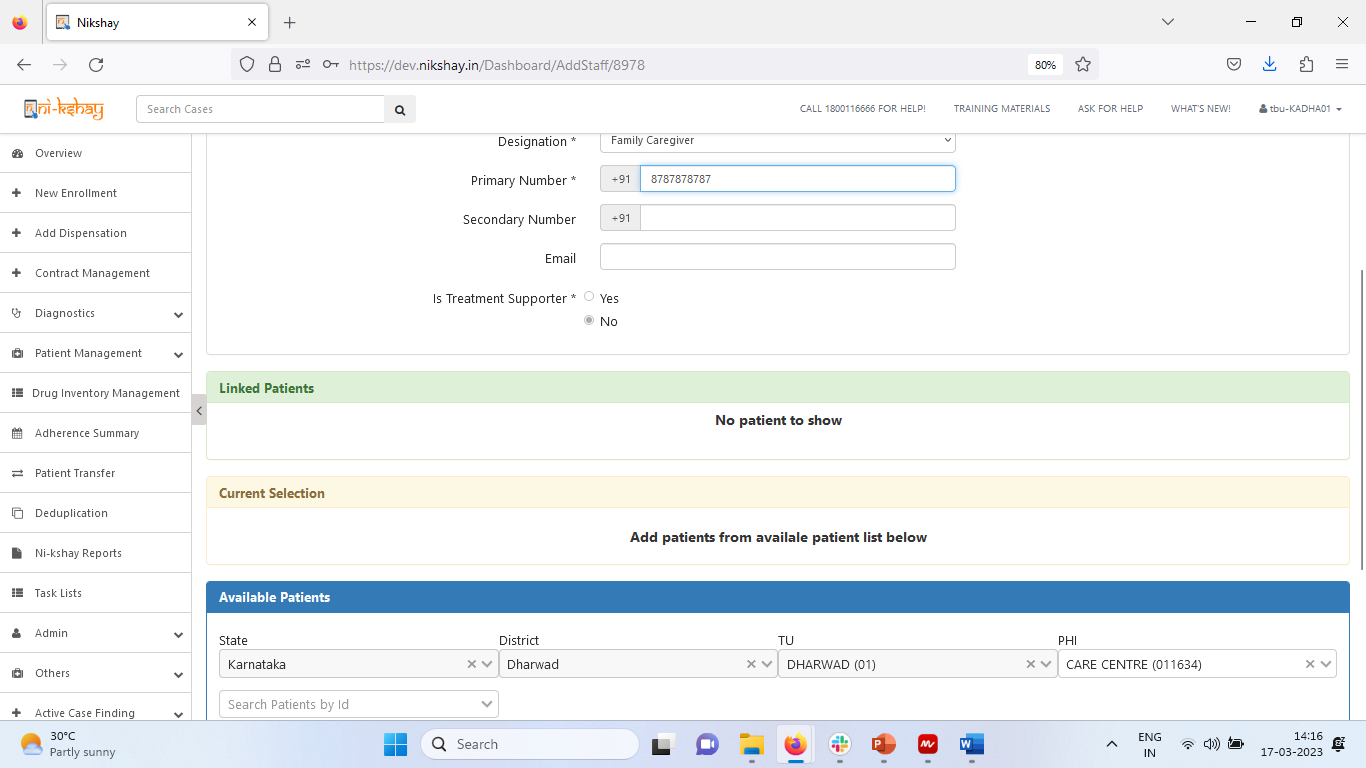 If the patient has been registered, the newly added Family Caregiver can be tagged to the patient by entering the Ni-kshay ID of the patient in the ‘Available Patients’ section. [If the patient ID has not been added, you can click ‘Save’ to complete addition of the Family Caregiver and tag the patient either through the patient page or through the Staff Module]
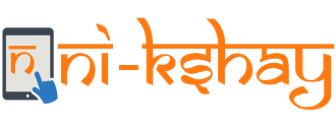 Family Caregiver (Adding Family Caregiver)
Step 5
Click on Save
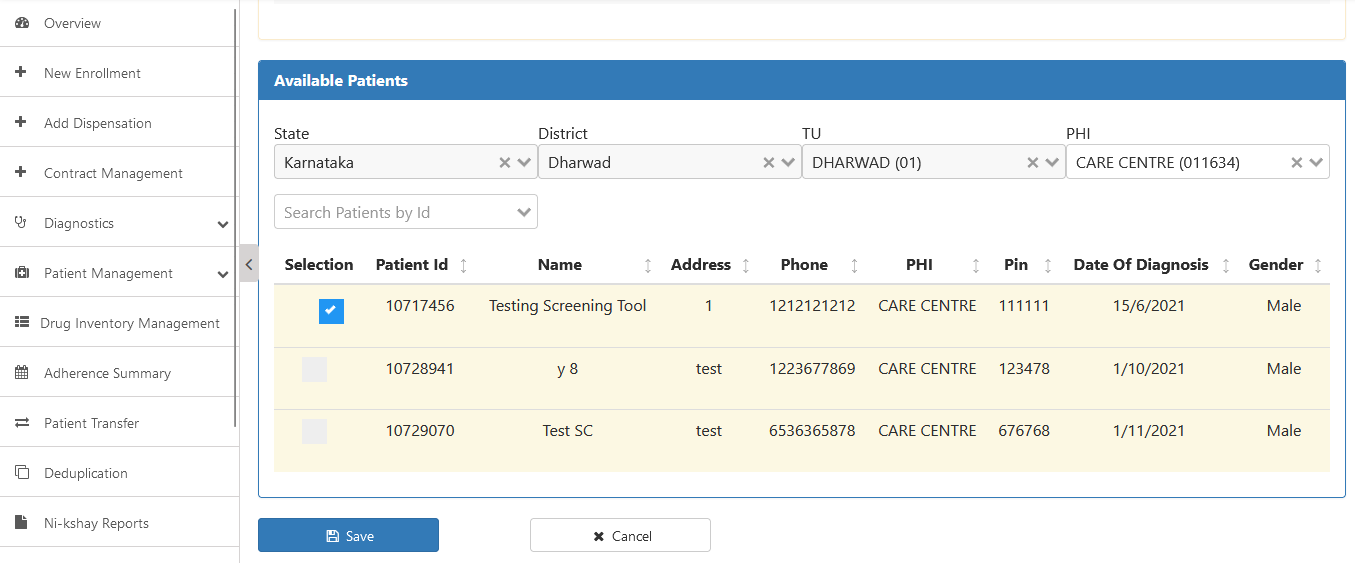 Upon finding the patient record, click the checkbox selection and the ‘Save’ button
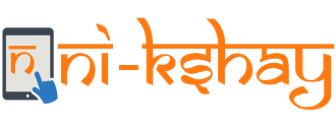 Family Caregiver (Adding Family Caregiver)
Step 5
Step 6
Click on Save
Click on ‘OK’
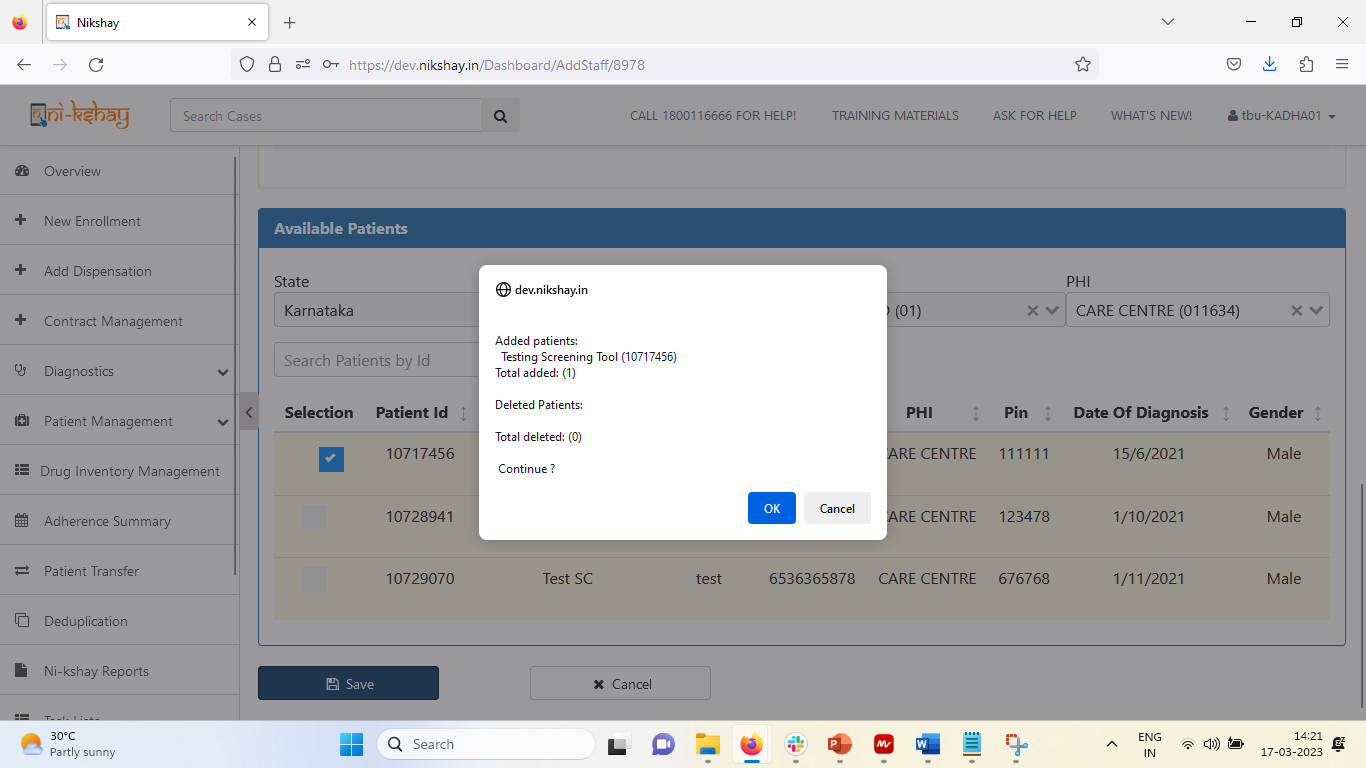 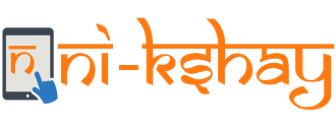 Family Caregiver (Adding Family Caregiver)
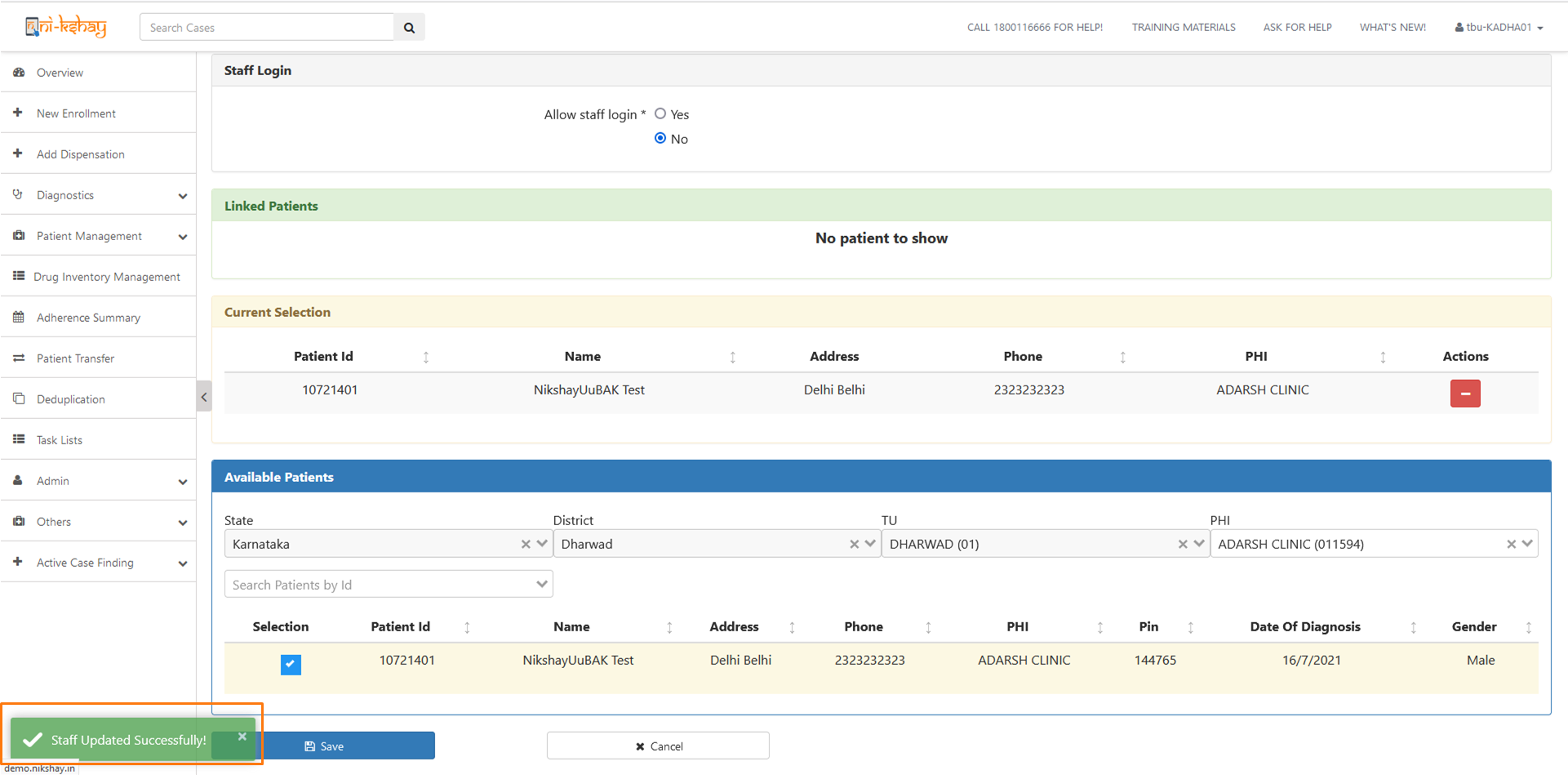 Upon successful addition of the Family Caregiver, a success message is displayed on the screen.
STEPS TO LINK PATIENTS IN PATIENT MANAGEMENT MODULE
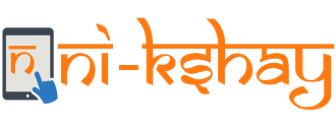 Family Caregiver (Link Patients)
Step 1
Search for the Patient
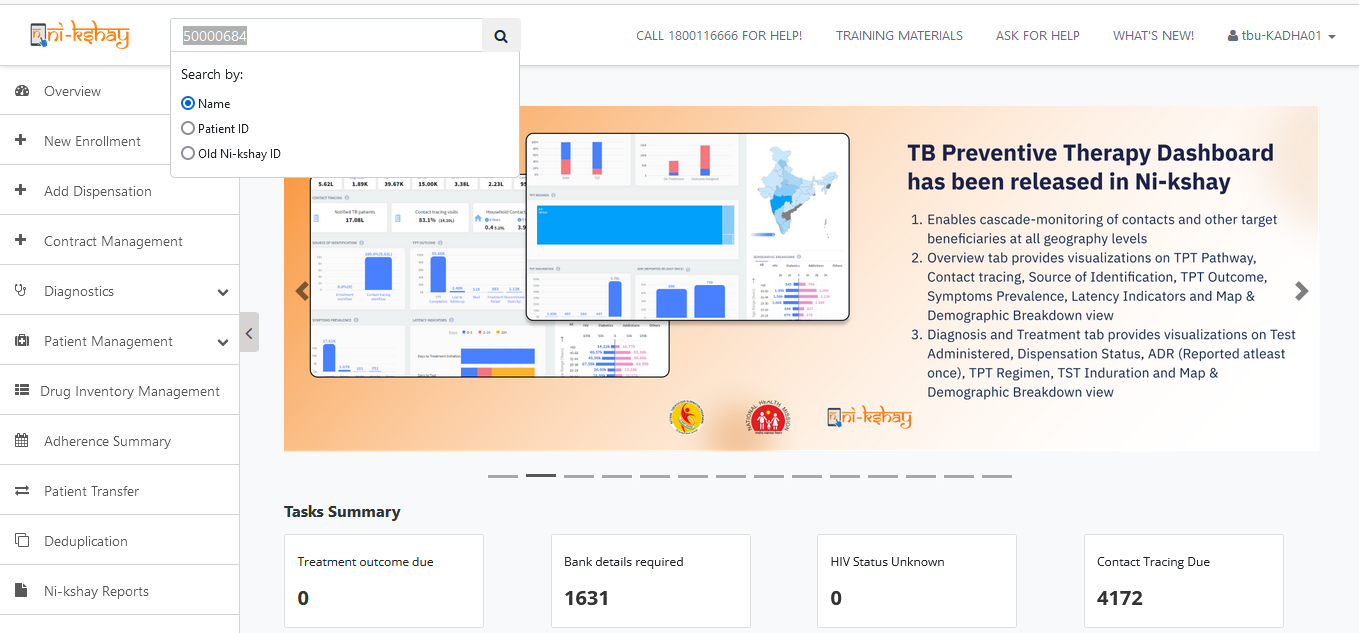 Login to Ni-kshay and search for the Patient who is to be tagged to an already enrolled Family Caregiver.
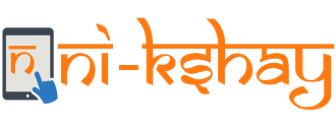 Family Caregiver (Link Patients)
Step 2
Step 1
Search for the Patient
Click on ‘Staff/TS/Family Caregiver’ under Others Tab
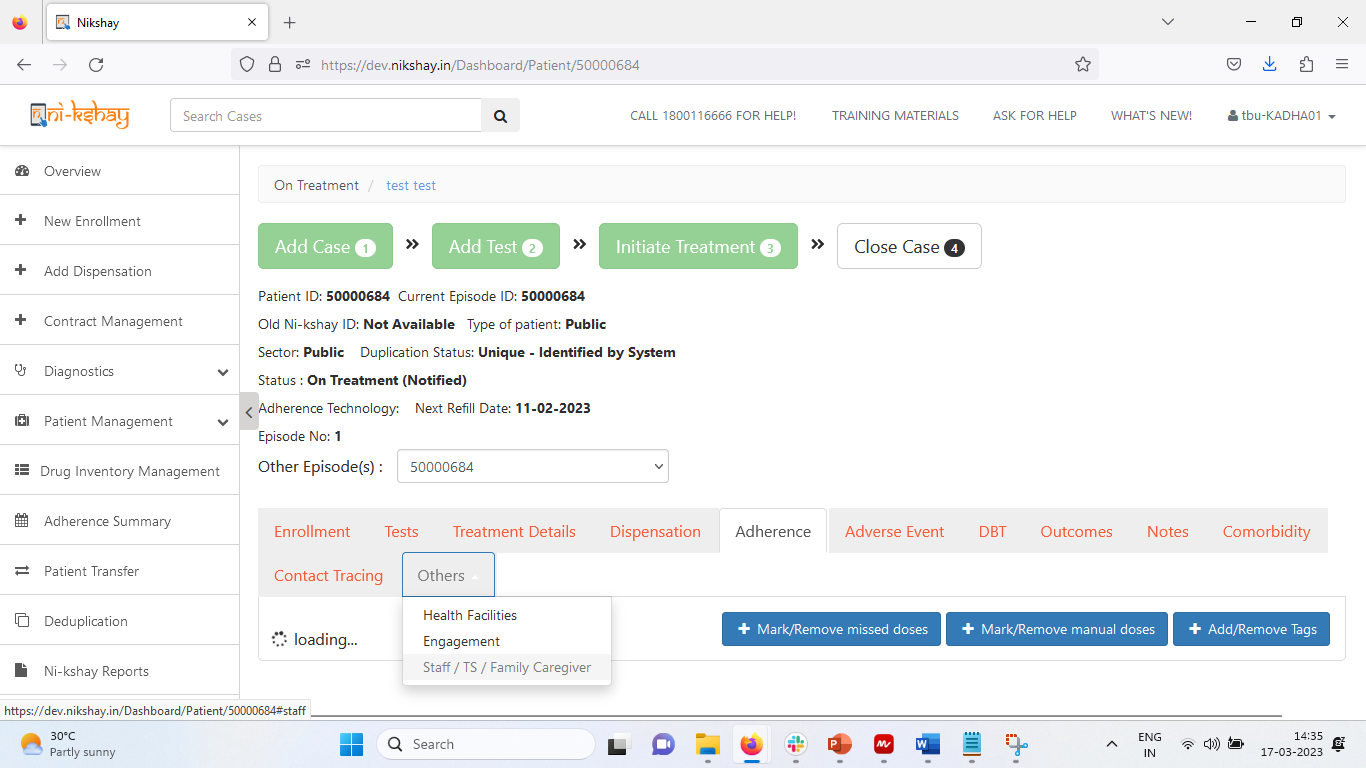 Login to Ni-kshay and search for the Patient who is to be tagged to an already enrolled Family Caregiver.
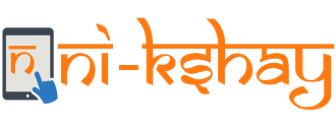 Family Caregiver (Link Patients)
Step 2
Step 3
Step 1
Search for the Patient
Click on ‘Staff/TS/Family Caregiver’ under Others Tab
Search for the Family Caregiver that is to be tagged
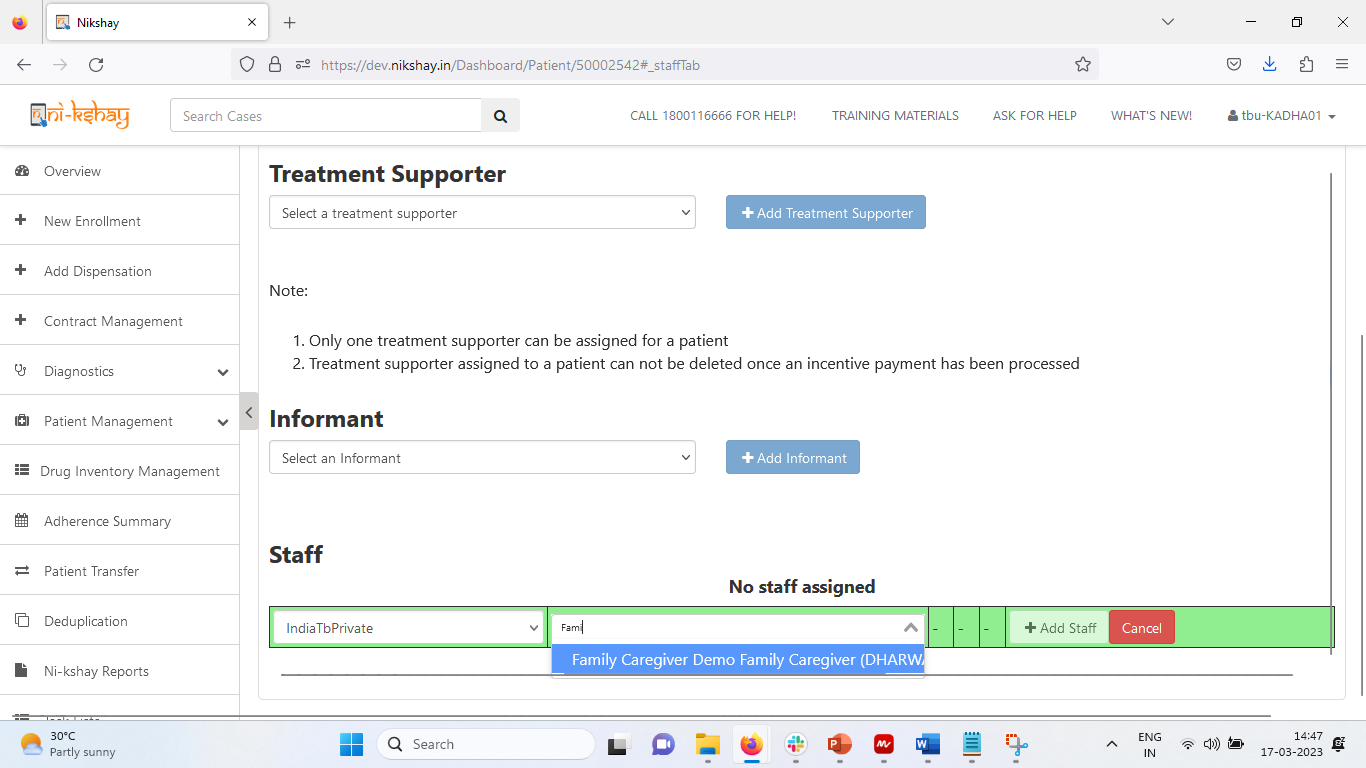 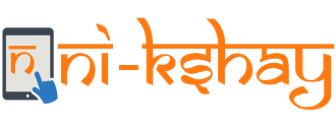 Family Caregiver (Link Patients)
Step 2
Step 3
Step 4
Step 1
Search for the Patient
Click on ‘Staff/TS/Family Caregiver’ under Others Tab
Search for the Family Caregiver that is to be tagged
Click on ‘Add Staff’
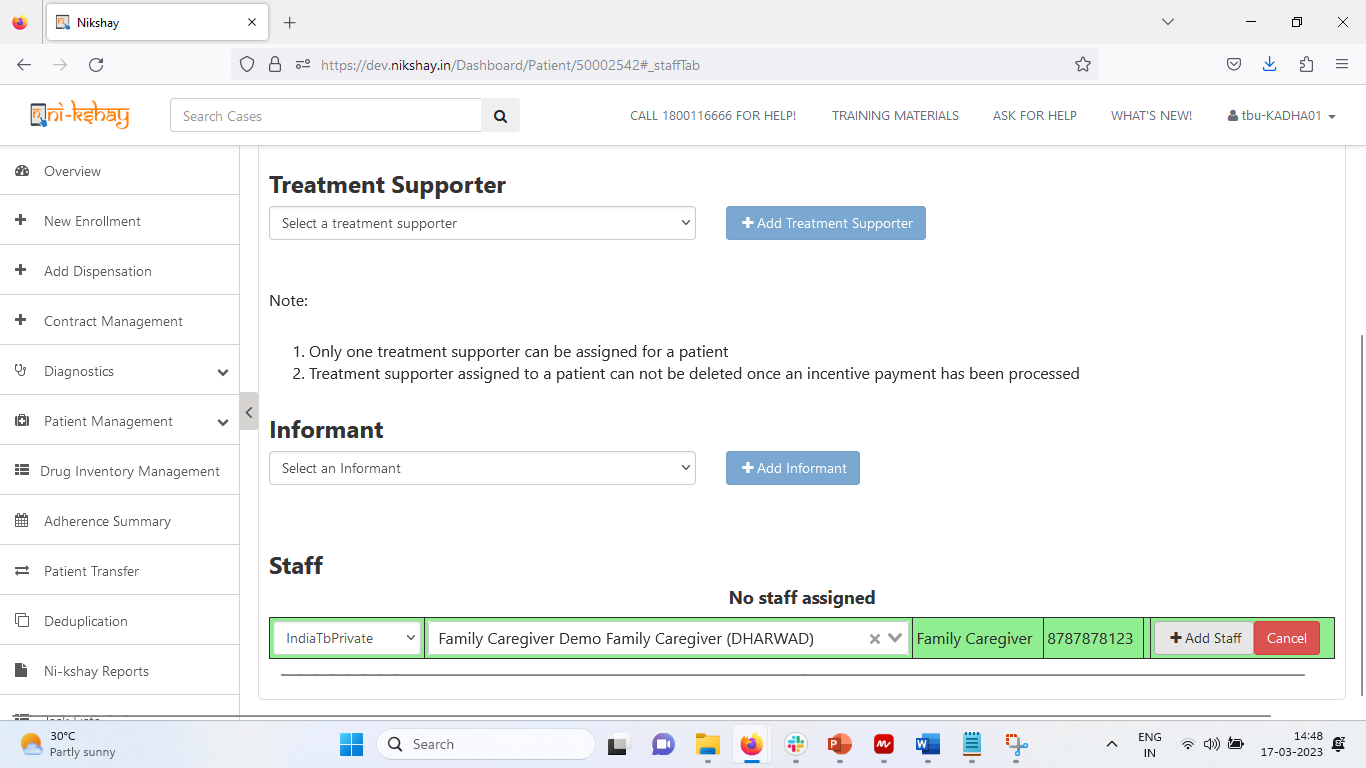 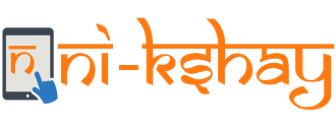 Family Caregiver (Link Patients)
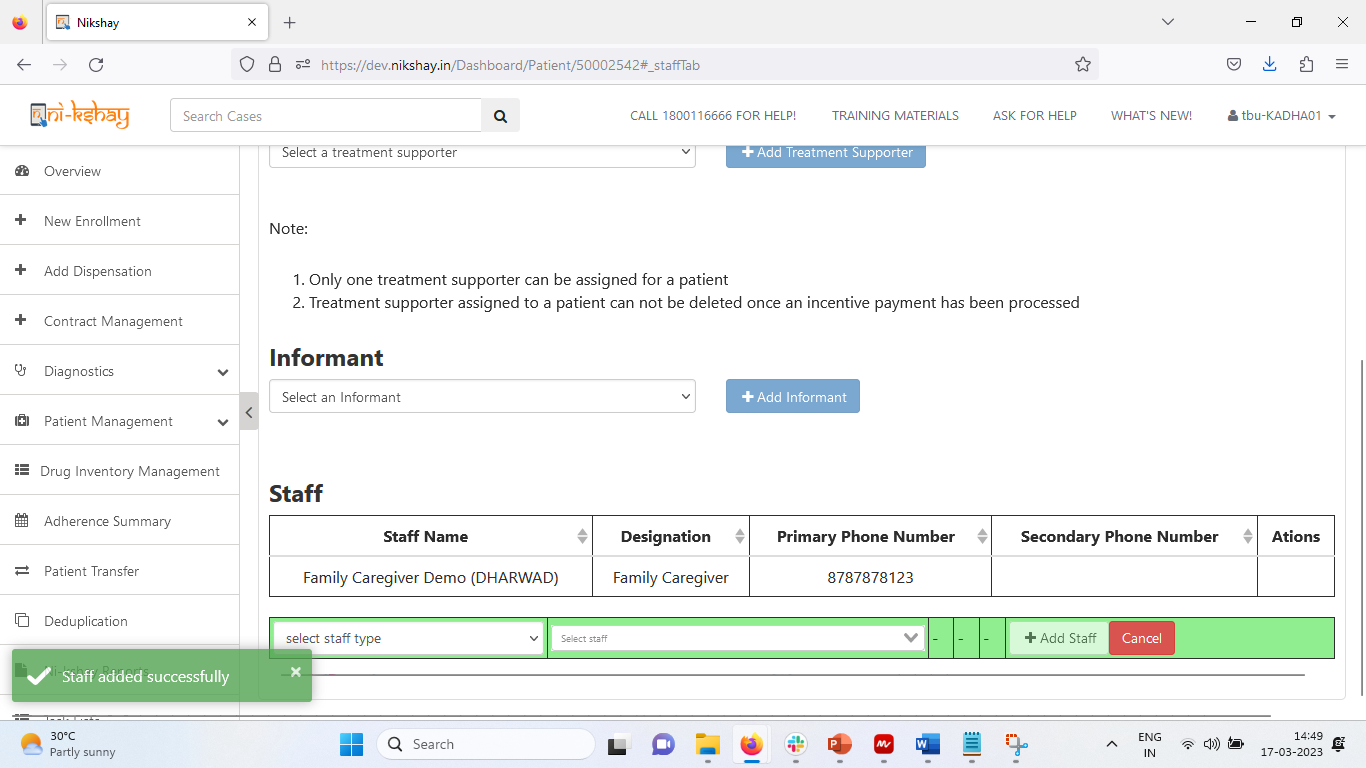 The Family Caregiver who is linked to the Patient is now visible the Staff/TS/Family Caregiver Tab
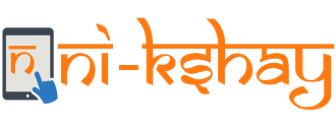 THANK YOU